Jornadas de CapacitaciónESCUELA DE ABOGADOS DEL ESTADOEmpleo Público: estabilidad – contratados – derechos estatutarios
María Inés Ortiz de Gallardo
10/08/2019
Una conferencia “al revés”Análisis de la doctrina de la CSJN (cronológicamente descendente)
ENCASILLAMIENTO Y MAYORES FUNCIONESigual remuneración por igual tarea
CSJN 13/08/2019 Bambill, Gabriel c/ Instituto Nacional de Investigación y Desarrollo Pesquero s/ laboral
Demanda de REENCASILLAMIENTO por mayores funciones en un nivel superior al que ostentaban por aplicación del decreto 993/91 (SINAPA) y que se les abonaran las diferencias salariales derivadas de la mayor función desempeñada.
1era. Inst. NO al reencasillamiento / SI a las diferencias de haberes
2da. Inst. INEDIP – confirmó la sentencia anterior. El rechazo del reencasillamiento había quedado firme. Principio constitucional de igual remuneración por igual tarea surgía la obligación de abonarle el salario de la labor que efectivamente cumplía. Explicó que en el caso se encontraba demostrado que los actores habían desempeñado sus servicios en tareas superiores
FALLO DE LA CSJN
La ubicación escalafonaria debe ser definida por acto administrativo y que la promoción a los distintos niveles y grados se hará, "en todos los casos", con sujeción a los sistemas de selección y procedimiento de evaluación de desempeño establecidos en el SINAPA. 
Los demandantes no impugnaron los diferentes actos administrativos que fijaron sus niveles de revista o bien los que les asignaron funciones como "responsables de proyectos".
El reconocimiento de diferencias salariales por la realización de tareas de categoría superior -cuando expresamente se rechazó el encasillamiento en dicho nivel- carece de causa jurídica e implica una contradicción en los propios términos del decisorio objeto de recurso.

¿doctrina funciones de facto?
¿igual remuneración por igual tarea?
DESIGNACIÓN A TÍTULO PRECARIOcese por razones de serviciomotivación del acto administrativo
CSJN Scarpa, Raquel Adriana Teresa c/ Estado Nacional - Ministerio de Justicia y Derechos Humanos s/ amparo ley 16.986“22/08/2019
CSJN: Por mayoría se confirma la sentencia Cámara. Remite al Dictamen MPF
CÁMARA: la Cámara Federal de Rosario (sala A) confirmó la sentencia de grado por la cual se declaró la invalidez de la disposición dictada por el Subdirector Nacional de la Dirección Nacional de los Registros Nacionales de la Propiedad Automotor y de Créditos Prendarios por la que se decidió el cese -por razones de servicio- de la señora Raquel Adriana Teresa Scarpa como interventora del Registro Seccional de la Propiedad Automotor de Rosario N° 6 de la Provincia de Santa Fe, al entender que dicho acto era arbitrario dada la ausencia de objetivas y razonadas motivaciones que lo justificaran.
no está en discusión la transitoriedad ni la precariedad del cargo de interventor en un registro de propiedad automotor ni las facultades discrecionales que posee la autoridad de aplicación para designar y, eventualmente, remover a un interventor.
Thema decidendum queda circunscripto a establecer si el acto de cese debía cumplir con el requisito de motivación del art. 7° de la ley 19.549.
el control judicial de los actos denominados tradicionalmente discrecionales o de pura administración encuentra su ámbito de actuación, por un lado, en los elementos reglados de la decisión -competencia, forma, causa, finalidad y motivación- y, por el otro, el examen de su razonabilidad (Fallos: 315:1361, entre varios).
cese no invocó ningún hecho concreto como causa de la remoción, antes bien sólo se fundó en "razones de servicio” que, de por sí, no constituye un fundamento suficiente para la revocación de la designación.

Tal omisión torna ilegítimo el acto, sin que quepa dispensar la ausencia de las razones que lo justifiquen por el hecho de haberse ejercido facultades discrecionales, las que, por el contrario, imponen una observancia mayor de la debida motivación (conf. doctrina Fallos: 324:1860; 331:735 y V. 342. XLVIII "Villar, Lisandro Nelson cl COMFER si contencioso administrativo, fallo del 16 de junio de 2015)
Ministro Rosenkrantz
El artículo 18 de la ley 19.549 faculta a la administración a revocar el acto regular que, como en el caso, válida y expresamente otorgó un derecho a título precario.
El ejercicio de la potestad revocatoria no requiere ser fundada en alguna causal de ilegitimidad. El órgano puede extinguir el derecho precario por razones de oportunidad, mérito o conveniencia (ver en este sentido Fallos: 315:1361)
Si el acto revocatorio expresó algún fundamento para sustentar la decisión adoptada, los jueces no pueden revisar si ese fundamento resulta suficiente o insuficiente pues ello implicaría darles la potestad de sustituir al órgano administrativo en la ponderación de las razones de oportunidad, mérito o conveniencia que la Constitución atribuyó a otro poder del Estado
Ministro Rosenkrantz
La motivación de un acto administrativo no puede desvincularse de la amplitud de facultades ejercidas por la administración para remover a sus agentes que desempeñan cargos no comprendidos en el régimen de estabilidad estatutaria (conf. Fallos: 318:896 y sus citas)
No existió un vicio grave en la motivación, lo cual descarta la existencia de una nulidad absoluta en los términos del artículo 14, inciso b, de la ley 19.549.
El carácter precario del derecho extinguido impide realizar un juicio sobre la suficiencia de las razones esgrimidas por la administración para motivar la decisión cuestionada.
El principio de paralelismo de las formas impide exigir mayor motivación en el acto de remoción de la actora que la que se expresó en el acto de designación
DESIGNACIONES INTERINASderecho adquirido al cumplimiento del plazo por el que se dispuso el nombramiento
CSJN 03/05/2017 Ryser, Walter Adolfo cl Universidad Nacional de Catamarca si apelación art. 32 ley 24.521
CAMARA FEDERAL DE TUCUMÁN: condenó a la Universidad Nacional de Catamarca a reincorporar en el cargo que desempeñaba como profesor interino adjunto de la cátedra de Matemática l de la Facultad de Ciencias Económicas perteneciente a la aludida universidad, hasta tanto convoque a concurso público de antecedentes y oposición para cubrir ese cargo, y abonarle salarios caídos. 

la pérdida de la condición de profesor regular del actor no derivaba de una acción propia sino de una omisión de la universidad en llamar a nuevo concurso para la cobertura del cargo antes del vencimiento del plazo de su designación.
CSJN 
El nombramiento interino se extingue por el mero transcurso del tiempo previsto al momento de la designación, sin que se requiera el dictado de acto alguno por parte de las autoridades universitarias que así lo determine. 

quienes ocupan cargos docentes interinos sólo pueden reclamar su permanencia en los empleos durante el plazo de su designación, pero vencido éste carecen de titularidad activa para exigir una determinada conducta de la administración (Fallos: 333:264)
EMPLEADO DE UNA SOCIEDAD DEL ESTADOrégimen jurídico regido por la Ley de Contrato de Trabajono tiene derecho a la estabilidad del empleado público
CSJN 27/10/2015 LUQUE, ROLANDO BALTAZAR c/ Sociedad del Estado Casa de Moneda s/despido Fallos: 338:1104
La sentencia que hizo lugar a la demanda promovida por un empleado de la Sociedad del Estado Casa de Moneda que perseguía la reinstalación en su puesto de trabajo y el pago de salarios caídos omitió valorar el serio argumento referido a que dicha entidad es una sociedad del Estado creada por la ley 21.622, cuyo art. 3° establece que se rige por las disposiciones de las leyes 19.550 y 20.705, en razón de lo cual su personal se encuentra sometido al régimen de la Ley de Contrato de Trabajo.
La circunstancia de que el actor se encontrara sometido al régimen de la Ley de Contrato de Trabajo y que su vinculación debía ser considerada como de plazo indefinido a tenor de lo expresamente establecido por el art. 90 in fine de la mencionada normativa, revela que las cuestiones planteadas defieren de las examinadas en el precedente "Madorrán" (Fallos: 330:1989) en tanto en éste se trataba de un empleado público de planta permanente que, como tal, gozaba de la estabilidad propia de los agentes estatales, garantizada por el art. 14 bis de la Constitución Nacional.
CONTRATADOS DE LA ADMINISTRACIÓN PÚBLICAingreso por concurso no era un requisito en el régimen de empleo público municipalidoneidad estaba acreditada por las sucesivas renovaciones de contratos
CSJN KEK, SERGIO LEONARDO Y OTROS c/ MUNICIPALIDAD DE CORONEL DU GRATY s/demanda contencioso administrativa 25/03/2015 Fallos:  338:212
Si la ordenanza 375/03 (creó 15 cargos de planta permanente) de la Municipalidad de Coronel Du Graty tuvo la intención de cumplir con la manda constitucional del art. 14 bis teniendo en cuenta que, según el criterio adoptado por la Corte en Fallos: 333:311 ("Ramos"), su conducta podría haber generado en los actores una legítima expectativa de permanencia laboral, merecedora de la protección contra la ruptura discrecional del vínculo por parte de la administración, la municipalidad mencionada no podía dejar sin efecto dicha ordenanza por no concurrir los supuestos excepcionales que autorizan a la administración a revocar, en su propia sede, un acto que generó derechos subjetivos incorporados al patrimonio de los particulares.
la Ley 4233 Orgánica del Municipio, establece que el Concejo sancionará Ordenanzas ' ...que aseguren el ingreso a la administración municipal por concurso'".
el pase a planta permanente de las quince personas causaba un daño económico y financiero a la comuna y comprometía la futura gestión de administración
DEMANDA: nulidad de la ordenanza 383/03 y se les indemnizaran los daños y perjuicios que les había causado al dejar sin efecto su incorporación a la planta permanente.
Superior Tribunal de Justicia de la Provincia del Chaco: rechazó la acción. La facultad de la administración de revocar sus propios actos afectados de nulidad absoluta encuentra suficiente justificación en la necesidad de restablecer sin dilaciones el imperio de la juridicidad
FALLO CSJN
los actos administrativos firmes, que provienen de autoridad competente, llenan todos los requisitos de forma y se han expedido sin grave error de derecho, no pueden ser anulados por la autoridad que los dictó si generaron derechos subjetivos que se incorporaron al patrimonio de sus destinatarios (Fallos: 175:368; 285:195; 308:601; 310:1045; 327:5356, entre muchos otros).

la estabilidad de los actos administrativos cede cuando la decisión revocada carece de las condiciones esenciales de validez por hallarse afectada de vicios graves y ostensibles en su forma, competencia o contenido; fue dictada sobre la base de presupuestos fácticos manifiestamente irregulares, reconocidos o fehacientemente comprobados; o, en otras palabras, fue dictada a raíz de un error grave de derecho (Fallos: 258: 299; 265: 349; 285:195; 316:3157; 327:5356, entre muchos otros). En estos casos, la facultad revocatoria encuentra justificación en la necesidad de restablecer sin dilaciones el imperio de la juridicidad, comprometida por aquellos actos administrativos irregulares (Fallos: 314:322, considerando 7 y sus citas).
no existe ningún precepto de la ley que declare inestables, revisibles, revocables o anulables los actos administrativos de cualquier naturaleza y en cualquier tiempo, dejando los derechos nacidos o consolidados a su amparo a merced del arbitrio o del diferente criterio de las autoridades, cuyo personal sufre mutaciones frecuentes por ministerio constitucional, legal o ejecutivo" (Fallos: 175:368).
la excepción -la facultad revocatoria de la administración ante la existencia de "un error grave de derecho"- debe interpretarse en forma restrictiva. De otro modo, se frustraría la finalidad de la regla, cual es la de proteger la propiedad y la seguridad jurídica (Fallos: 175:368 y 327:5356).
en la Municipalidad de Du Graty  no hay una norma específica que imponga el requisito del concurso.
PERSONAL CONTRATADOrenovaciones sucesivas por 23 añossentencia arbitrariademanda de estabilidad en el empleo
CSJN 08/10/2013 GONZALEZ LORENZO RAMON c/ BANCO DE LA PROVINCIA DE BUENOS AIRES s/DEMANDA CONTENCIOSO ADMINISTRATIVA Fallos: 336:1681
Corresponde dejar sin efecto la sentencia que rechazó la demanda promovida por un ex agente del Banco de la Provincia de Buenos Aires a fin de que se declare la nulidad del acto que dispuso no renovar su contrato de empleo público luego de 23 años de su nombramiento, ya que las sucesivas renovaciones del contrato que vinculaba a las partes pudieron tener como objetivo del empleador encubrir una designación permanente bajo la apariencia de un contrato por tiempo determinado, y generar en el actor una legítima expectativa de permanencia laboral que merece la protección que el art. 14 bis de la Constitución Nacional otorga al trabajador contra el "despido arbitrario".
PERSONAL CONTRADO“Ramos” y “Sánchez”
CSJN 06/04/2010 RAMOS JOSE LUIS c/ ESTADO NACIONAL (MIN. DE DEFENSA) A.R.A.  S/INDEMNIZACION POR DESPIDO Fallos: 333:311
Si durante 21 años se prorrogó el contrato de locación de servicios que vinculaba al actor con el Estado Nacional, ingresando como técnico y encuadrándose su relación en el Régimen para el Personal de investigación y Desarrollo de las Fuerzas Armadas, aprobado por decreto 4381/73 -que si bien autoriza a contratar personal sin que ello genere derecho a indemnización por rescisión, limita la posibilidad de renovación de dichos contratos a un máximo de cinco años-, y luego fue rescindido, aquél no tiene derecho a ser reicorporado en el cargo, lo que vulneraría el régimen legal de la función pública, y el principio constitucional que prevé que corresponde al Congreso autorizar anualmente el presupuesto general de gastos de la Administración Pública Nacional, y que toda erogación que se aparte de estos límites resulta ilegítima-, debiendo repararse los perjuicios sufridos para lo cual la aplicación de la indemnización prevista por el artículo 11 de la Ley Marco de Regulación de Empleo Público Nacional ( 25.164), resulta una medida equitativa.
Cámara Federal de Apelaciones de La Plata CONFIRMÓ SENTENCIA 1RA. Ins. que rechazó la demanda de José Luis Ramos contra el Estado Nacional con el objeto de obtener una indemnización por la ruptura del vínculo de empleo.
el mero transcurso del tiempo no podía trastocar la situación de revista de quien había ingresado como personal no permanente, en un régimen de inestabilidad, y no había sido transferido a otra categoría por acto expreso de la administración.
CSJN
La Administración utilizó figuras jurídicas autorizadas legalmente para casos excepcionales, con una evidente desviación de poder que tuvo como objetivo encubrir una designación permanente bajo la apariencia de un contrato por tiempo determinado.
Legítima expectativa de permanencia laboral del actor que merece la protección que el artículo 14 bis de la Constitución Nacional otorga al trabajador contra el "despido arbitrario".
Reconoce el derecho a la indemnización
no puede sostenerse que el actor tenga derecho a la reincorporación en el cargo. Esa conclusión vulneraría el régimen legal de la función pública, y el principio constitucional que prevé que corresponde al Congreso autorizar anualmente el presupuesto general de gastos de la Administración Nacional, y que toda erogación que se aparte de estos límites resulta ilegítima (artículos 75, inciso 8°de nuestra Carta Magna y 29 de la ley 24.156).
CSJN 06/04/2010 SÁNCHEZ CARLOS PRÓSPERO c/ AUDITORIA GENERAL DE LA NACION s/DESPIDO Fallos: 333:335
Cabe revocar la sentencia que hizo lugar al reclamo del actor- quien fue contratado sucesivamente durante 8 años y cumplió tareas propias de los empleados de planta permanente- y condenó a la Auditoría General de la Nación a pagar una suma de dinero en concepto de indemnización, por los perjuicios derivados de la ruptura del vínculo de empleo que unía a las partes, pues el hecho de que aquél realizara tareas típicas de la actividad de dicha repartición pública no resulta suficiente, por sí solo, para demostrar la existencia de una desviación de poder para encubrir, mediante la renovación de sucesivos contratos a término, un vínculo de empleo permanente, dado que la legislación nacional autoriza a la Auditoría a contratar profesionales independientes para desempeñar funciones específicas ( art. 118, inciso b, de la ley 24.156).
CÁMARA
Confirmó la sentencia de primera instancia, hizo lugar al reclamo del actor y condenó a la Auditoría General de la Nación a pagar una suma de dinero en concepto de indemnización
CSJN
	Las circunstancias de este caso difieren sustancialmente de las discutidas y resueltas en la causa R.354.XLIV "Ramos, José Luis c/ Estado Nacional (Min. De Defensa) A.R.A. s/ indemnización por despido", fallada en la fecha, porque en el sub examine la actora no ha logrado acreditar que la Auditoría General haya utilizado figuras jurídicas autorizadas legalmente para casos excepcionales con la desviación de poder consistente en encubrir una designación permanente bajo la apariencia de un contrato por tiempo determinado.
CSJN 19/04/2011 CERIGLIANO CARLOS FABIÁN c/ GOBIERNO DE LA CIUDAD AUTONOMA DE BS.AS. U. POLIVAL. DE INSPECCIONES EX. DIREC. GRAL. DE VERIF. Y CONTROL s/DESPIDO FALLOS 334:398
El actor inició la demanda a fin de que el Gobierno de la Ciudad Autónoma de Buenos Aires le pagara las indemnizaciones por despido sin causa y otros créditos salariales previstos en la Ley de Contrato de Trabajo. Durante siete años y mediante la suscripción de diversos contratos de “locación de servicios”, convino con la demandada la prestación de tareas como “operario”, las que resultaron materialmente consustanciales a una relación de dependencia regida por la mencionada normativa.
La doctrina del precedente "Ramos" (Fallos: 333:311) encuentra sustento en dos circunstancias fundamentales: por un lado, la relativa a que la naturaleza jurídica de una institución debe ser definida, fundamentalmente, por los elementos que la constituyen, con independencia del nombre que el legislador o los contratantes le atribuyan, y por otro, la atinente a que resulta una evidente desviación de poder la contratación de servicios por tiempo determinado con el objeto de encubrir vinculaciones laborales de carácter permanente, y alcanza además a todos los trabajadores que se encuentran ligados por un vínculo con la Administración nacional, provincial o municipal o la específica de la Ciudad Autónoma de Buenos Aires.
La ratio decidendi de “Ramos” alcanza a todos los trabajadores que se encuentran ligados por un vínculo como el considerado en ese precedente, ya sea con la Administración Pública nacional, provincial, municipal o, como en el presente caso, la específica de la Ciudad Autónoma de Buenos Aires.
Y llegamos al final, que es el principio…
ESTABILIDAD DEL EMPLEADO PÚBLICOde la estabilidad impropia a laestabilidad propia o absoluta
CSJN 03/05/2007 MADORRÁN MARTA CRISTINA c/ ADMINISTRACION NACIONAL DE ADUANAS s/DESPIDO X NEGLIGENCIA- REINCORPORACION Fallos: 330:1989
“La consagración de la estabilidad del empleado público constituye un claro interés público en la proscripción de la arbitrariedad jerárquica o de la política partidaria en la organización burocrática estatal”
“La estabilidad del empleado público en sentido propio excluye, por principio, la cesantía sin causa justificada y debido proceso y su violación trae la nulidad de la medida y la consiguiente reincorporación, en tanto el derecho a la carrera integra el concepto de estabilidad; si esto no hubiera sido así, habría sido suficiente el pasaje relativo a la protección contra el despido arbitrario, que no es otra cosa que la estabilidad en sentido impropio”
La estabilidad del empleado público (art. 14 bis de la Constitución Nacional) significa que la actora no pudo válidamente ser segregada de su empleo sin invocación de una causa justificada y razonable, de manera que su reclamo de reinstalación resulta procedente, y debe ser confirmada la sentencia que declaró nulo e inconstitucional el art. 7 del convenio colectivo 56/92 "E" según el texto dispuesto por el laudo 16/92 del Ministerio de Trabajo y Seguridad de la Nación, por impedir que el art. 14 bis produzca los mencionados efectos, y condena a la Administración Nacional de Aduanas a reincorporar a la actora, dando así operatividad a esta última norma.
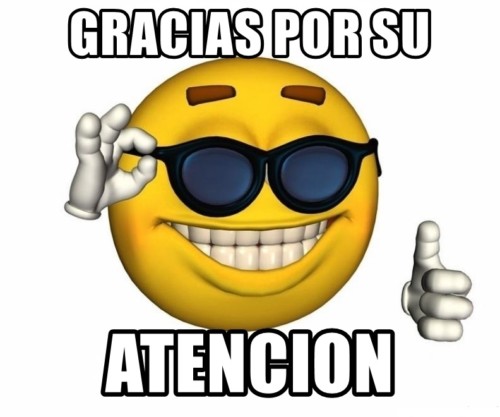